Year 11 Form Time – CareersMonday 15th March 2021NCS – National Citizen Service 2021
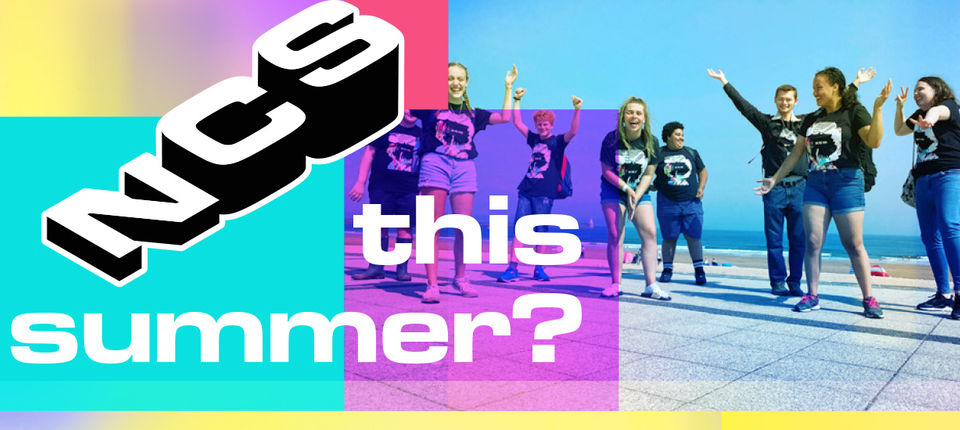 NCS – National Citizen Service
You may have heard of NCS before, perhaps from a friend or family member who has taken part in previous years. Sadly, it was cancelled last Summer due to the pandemic (like most things!). However NCS will be happening this year and is open to Years 11 & 12, to make sure no one misses out on this great experience. The NCS team would have loved to have come in and spoken to you about NCS this Summer but instead, they have sent a video to tell you what it is all about!
     	The video below will take you to Vimeo. Please ensure sound is working, and          	the video is played at full screen

https://vimeo.com/516655167/4e2a6bd6c3
NCS – National Citizen Service
NCS is a valuable experience which will provide you with the opportunity to:   
        •  	develop confidence and skills 	
	•	engage with your local community 	
	•	have an amazing time with friends/make new friends during an action packed 		programme
	•	participate in a number of different team building and outdoor adventure 			activities 
	•	prepare and plan for your very own social action project that you will deliver 		in your local community
	•	work with local charities and organisations to help make a real positive 			impact
NCS is a recognised National Award which is signed by the Prime Minister and can also help to boost your CV.  NCS is also recognised by UCAS.
Interested?
So if any of that looked interesting or you have any questions about NCS, you can head to https://wearencs.com/summer or speak to your teacher who can point you in the right direction.


This presentation will also be available on the school website under Careers.